學習歷程製作二
觀光餐飲學程
課程介紹
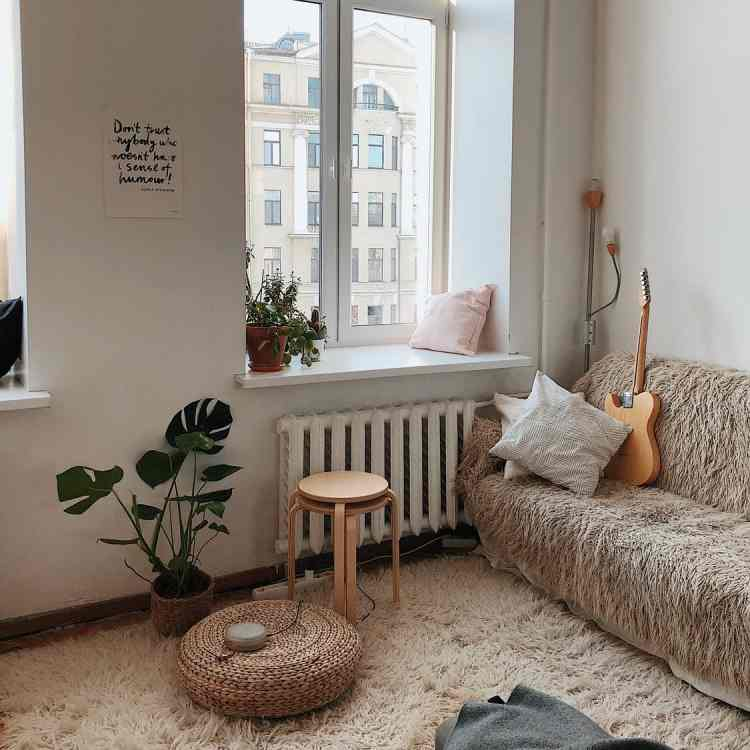 如何呈現我的學習歷程檔案
學習歷程檔案的種類
課程學習成果的形式
課程學習成果的重點
課程介紹
課程介紹
課程介紹
課程介紹
課程介紹
課程介紹
課程介紹
課程介紹